Телекоммуникационные технологии
Учитель – Богачёва Г.В.
Лицей № 144 Санкт-Петербурга
1.1 Скорость асинхронной передачи данных через IrDA-порт равна 2048 бит/с. Передача файла через данное соединение происходила 2 минуты. Определите размер файла в килобайтах.
24		2) 30		3) 32		4) 48
Решение
Умножаем скорость на время в секундах (2048*2*60), переводим в байты (делим на 8), переводим в килобайты (делим на 1024)



Дробь сокращаем, затем считаем.
Ответ: 2
1.2 Скорость асинхронной передачи данных через IrDA-порт равна 4096 бит/с. Передача файла через данное соединение происходила 1 минуты. Определите размер файла в килобайтах.
24		2) 30		3) 32		4) 48
Ответ: 2 
1.3 Скорость асинхронной передачи данных через IrDA-порт равна 1024 бит/с. Передача файла через данное соединение происходила 4 минуты. Определите размер файла в килобайтах.
24		2) 30		3) 32		4) 48
Ответ: 2 
1.4 Скорость асинхронной передачи данных через IrDA-порт равна 512 бит/с. Передача файла через данное соединение происходила 8 минут. Определите размер файла в килобайтах.
24		2) 30		3) 32		4) 48
Ответ: 2
2.1 Определите объём файла в килобайтах, переданного за 8 минут через модемное соединение со скоростью 12 8000 бит/с.
7680	2) 1024	3) 7680	4) 7500
Решение
Умножаем скорость на время в секундах (12800*8*60), переводим в байты (делим на 8), переводим в килобайты (делим на 1024)




Дробь сокращаем, затем считаем.
Ответ: 4
2.2 Определите объём файла в килобайтах, переданного за 16 минут через модемное соединение со скоростью 64000 бит/с.
1024	2) 7500	3) 7680	4) 16000
Ответ: 2 
2.3 Определите объём файла в килобайтах, переданного за 20 минут через модемное соединение со скоростью 64000 бит/с.
625	2) 9375	3) 18750	4) 37500
Ответ: 2 
2.4 Определите объём файла в килобайтах, переданного за 4 минут через модемное соединение со скоростью 256000 бит/с.
1024	2) 7680	3) 7500	4) 16000
Ответ: 3
3.1 Сколько времени продлится передача данных объемом 30 килобайт, если скорость передачи соединения равна 2048 бит/с?
5 минут   	2) 15 секунд	  3) 120 секунд      4) 3 минуты
Решение
Переводим количество информации в байты (умножаем на 8), переводим в килобайты (умножаем на 1024), делим на скорость, получаем время в секундах.




Дробь сокращаем, затем считаем.
Ответ: 3
3.2 Сколько времени продлится передача данных объемом 15 килобайт, если скорость передачи соединения равна 4096 бит/с?
2 минуты 	2) 30 секунд	  3) 75 секунд      4) 1 минута
Ответ: 2 
3.3 Сколько времени продлится передача данных объемом 30 килобайт, если скорость передачи соединения равна 1536 бит/с?
6 минут 	2) 320 секунд	  3) 160 секунд      4) 3 минуты
Ответ: 3 
3.4 Сколько времени продлится передача данных объемом 48 килобайт, если скорость передачи соединения равна 8192 бит/с?
1 минуту 	2) 48 секунд	  3) 10 секунд      4) 2 минуты
Ответ: 2
4.1 Скорость передачи данных через модем равна 128000 бит/c. Передача файла через данное соединение происходила 12 минут. Определите размер файла в килобайтах.
1152	2) 11250	  3) 92160	4) 9216
Решение
Умножаем скорость на время в секундах (12800*12*60), переводим в байты (делим на 8), переводим в килобайты (делим на 1024)



Дробь сокращаем, затем считаем.
Ответ: 2
4.2 Скорость передачи данных через канал связи равна 8192000 бит/c. Передача файла через данное соединение происходила 2 минуты. Определите размер файла в килобайтах.
120000	2) 960000	  3) 122880	4) 983040
Ответ: 1
4.3 Скорость передачи данных через канал связи равна 4096000 бит/c. Передача файла через данное соединение происходила 4 минуты. Определите размер файла в килобайтах.
960000 	2) 122880 	  3) 120000 	4) 983040
Ответ: 3
4.4 Скорость передачи данных через модем равна 102400 бит/c. Передача файла через данное соединение происходила 8 минут. Определите размер файла в килобайтах.
49152	2) 6144	  3) 48000	4) 6000
Ответ: 4
5.1 Скорость асинхронной передачи данных через IrDA-порт равна 2048 бит/с. Определите время передачи через данное соединение файла размером 30 килобайт.
1 минуту 	2) 2 минуты	  3) 4 минуты    4) 8 минут
Решение
Переводим количество информации в байты (умножаем на 8), переводим в килобайты (умножаем на 1024), делим на скорость, получаем время в секундах.




Дробь сокращаем, затем считаем. Секунды переводим в минуты.
Ответ: 2
5.2 Скорость асинхронной передачи данных через IrDA-порт равна 4096 бит/с. Определите время передачи через данное соединение файла размером 30 килобайт.
1 минуту 	2) 2 минуты	  3) 4 минуты    4) 8 минут
Ответ: 1
5.3 Скорость асинхронной передачи данных через IrDA-порт равна 1024 бит/с. Определите время передачи через данное соединение файла размером 30 килобайт.
1 минуту 	2) 2 минуты	  3) 4 минуты    4) 8 минут
Ответ: 3
5.4 Скорость асинхронной передачи данных через IrDA-порт равна 512 бит/с. Определите время передачи через данное соединение файла размером 30 килобайт.
1 минуту 	2) 2 минуты	  3) 4 минуты    4) 8 минут
Ответ: 4
6.1 Скорость передачи данных через ADSL-соединение равна 512000 бит/c. Передача файла через это соединение заняла 16 секунд. Определите размер файла в килобайтах.
Решение
Умножаем скорость на время в секундах (512000*16), переводим в байты (делим на 8), переводим в килобайты (делим на 1024)



Дробь сокращаем, затем считаем.
Ответ: 1000
6.2 Скорость передачи данных через ADSL-соединение равна 1024000 бит/c. Передача файла через данное соединение заняла 5 секунд. Определите размер файла в килобайтах.
Ответ: 625
7.1 Скорость передачи данных через ADSL-соединение равна 1024000 бит/c. Через данное соединение передают файл размером 2500 килобайт. Определите время передачи файла в секундах.
Решение
Переводим количество информации в байты (умножаем на 8), переводим в килобайты (умножаем на 1024), делим на скорость, получаем время в секундах.



Дробь сокращаем, затем считаем.
Ответ: 20
7.2  Скорость передачи данных через ADSL-соединение равна 1024000 бит/c. Через данное соединение передают файл размером 2000 килобайт. Определите время передачи файла в секундах.
Ответ: 16
7.3  Скорость передачи данных через ADSL-соединение равна 512000 бит/c. Через данное соединение передают файл размером 1500 килобайт. Определите время передачи файла в секундах.
Ответ: 32
7.4  Скорость передачи данных через ADSL-соединение равна 256000 бит/c. Через данное соединение передают файл размером 500 Кбайт. Определите время передачи файла в секундах (впишите в бланк только число).
Ответ: 16
7.5  Скорость передачи данных через ADSL-соединение равна 128000 бит/c. Через данное соединение передают файл размером 625 килобайт. Определите время передачи файла в секундах. 
Ответ: 40
7.6  Скорость передачи данных через ADSL-соединение равна 64000 бит/c. Через данное соединение передают файл размером 375 килобайт. Определите время передачи файла в секундах.
Ответ: 48
7.7  Скорость передачи данных через ADSL-соединение равна 64000 бит/c. Через данное соединение передают файл размером 625 килобайт. Определите время передачи файла в секундах.
Ответ: 80
Задача B4 из демоверсии 2011
На месте преступления были обнаружены четыре обрывка бумаги. Следствие установило, что на них записаны фрагменты одного IP-адреса. Криминалисты обозначили эти фрагменты буквами А, Б, В и Г. Восстановите IP-адрес.
В ответе укажите последовательность букв, обозначающих фрагменты, в порядке, соответствующем IP-адресу.
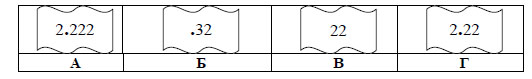 Ответ: ВГАБ
Решение: надо помнить, что IP-адрес состоит из четырех чисел в 10 системе счисления, каждое из которых не превышает 256 (1 байт)
8.1 Юный хакер записал IP-адрес взломанного им сервера на листке бумаги и, чтобы не попасться с поличным, пропустил этот лист через шредер (бумагоуничтожитель). Спецслужбы обнаружили в корзине хакера четыре обрезка с фрагментами IP-адреса. Эти фрагменты обозначены буквами А, Б, В и Г. Восстановите IP-адрес. 




	В ответе укажите последовательность букв, обозначающих фрагменты, в порядке, соответствующем IP-адресу.
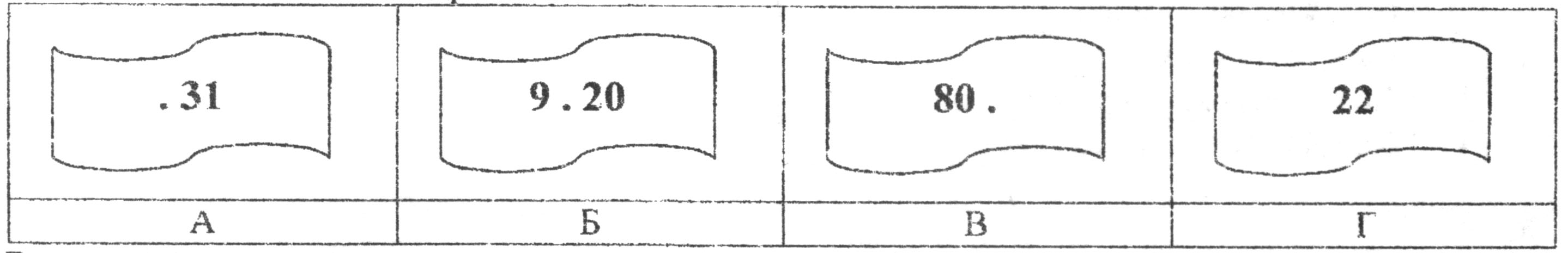 Ответ: ВГБА
8.2 Юный хакер записал IP-адрес взломанного им сервера на листке бумаги и, чтобы не попасться с поличным, пропустил этот лист через шредер (бумагоуничтожитель). Спецслужбы обнаружили в корзине хакера четыре обрезка с фрагментами IP-адреса. Эти фрагменты обозначены буквами А, Б, В и Г. Восстановите IP-адрес. 




	В ответе укажите последовательность букв, обозначающих фрагменты, в порядке, соответствующем IP-адресу.
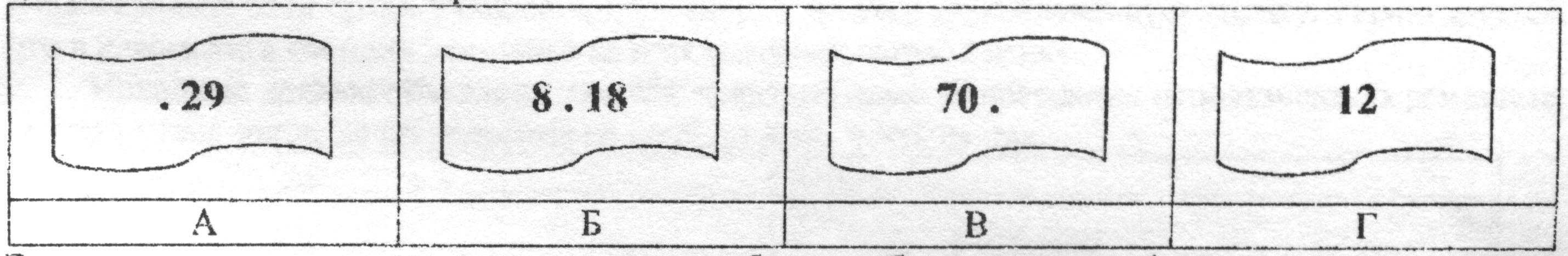 Ответ: ВГБА
Задача B12 из демоверсии 2013
В языке запросов поискового сервера для обозначения логической операции «ИЛИ» используется символ «|», а для логической операции «И» – символ «&». В таблице приведены запросы и количество найденных по ним страниц некоторого сегмента сети Интернет.
Какое количество страниц (в тысячах) будет найдено по запросу Эсминец?
Считается, что все запросы выполнялись практически одновременно, так что набор страниц, содержащих все искомые слова, не изменялся за время выполнения запросов.
x
a
y
Задача B12 из демоверсии 2013
Решение
Вводим обозначения a = 900 (и фрегат, и эсминец одновременно – по определению конъюнкции)
x + a = 2100 (фрегат)
По условию задачи x + a + y = 3400 (по запросу «или фрегат, или эсминец, или то и другое одновременно» - по определению дизъюнкции) 
Подставляем  2100 +  y = 3400, y = 1300
Тогда эсминец 
y + a = 1300 +900= 2200
Ответ: 2200
Задача B12 из демоверсии 2014
В языке запросов поискового сервера для обозначения логической операции «ИЛИ» используется символ «|», а для логической операции «И» – символ «&». В таблице приведены запросы и количество найденных по ним страниц некоторого сегмента сети Интернет.
Компьютер печатает количество страниц (в тысячах), которое будет найдено по следующему запросу:
(хоккей | футбол) & волейбол
Считается, что все запросы выполнялись практически одновременно, так что набор страниц, содержащих все искомые слова, не изменялся за время выполнения запросов.
Ответ: 410
9.1 В таблице приведены запросы к поисковому серверу. Расположите номера запросов в порядке возрастания количества страниц, которые найдёт поисковый сервер по каждому запросу. Для обозначения логической операции “ИЛИ” в запросе используется символ |, а для логической операции “И” -&.
Ответ: 4231
9.2 В таблице приведены запросы к поисковому серверу. Расположите номера запросов в порядке возрастания количества страниц, которые найдёт поисковый сервер по каждому запросу. Для обозначения логической операции “ИЛИ” в запросе используется символ |, а для логической операции “И” -&.
Ответ: 4231
9.3 В таблице приведены запросы к поисковому серверу. Расположите номера запросов в порядке возрастания количества страниц, которые найдёт поисковый сервер по каждому запросу. Для обозначения логической операции “ИЛИ” в запросе используется символ |, а для логической операции “И” -&.
Ответ: ВАБГ
10.1 Доступ к файлу main.htm, находящемуся на сервере connect.ru, осуществляется по протоколу http. В таблице фрагменты адреса файла закодированы буквами латинского алфавита от А до Н. Запишите последовательность этих букв (без запятых и отступов), кодирующую адрес указанного файла в сети Интернет.
Ответ: BFAGCHDE
Задача B10 из демоверсии 2013
Документ объёмом 20 Мбайт можно передать с одного компьютера на другой двумя способами.
А. Сжать архиватором, передать архив по каналу связи, распаковать.
Б. Передать по каналу связи без использования архиватора.
Какой способ быстрее и насколько, если:
средняя скорость передачи данных по каналу связи составляет 220 бит в секунду;
объём сжатого архиватором документа равен 20% исходного;
время, требуемое на сжатие документа, – 5 секунд, на распаковку – 1 секунда?
Задача B10 из демоверсии 2013
В ответе напишите букву А, если быстрее способ А, или Б, если быстрее способ Б. Сразу после буквы напишите число, обозначающее, на сколько секунд один способ быстрее другого. Так, например, если способ Б быстрее способа А на 23 секунды, в ответе нужно написать Б23.
Единиц измерения «секунд», «сек.», «с.» к ответу добавлять не нужно.
Решение:
Рассчитываем объем сжатого архиватором документа, решаем пропорцию:
20 Мб – 100%
x Мб – 20%
Отсюда
 x= (20*20)/100 = 400/100= 4 Мб = 4* 210 Кбайт = 4*220 байт = 4*223 бит
Задача B10 из демоверсии 2013
Рассчитываем время на передачу архива по каналу связи:
Решаем пропорцию
1 с – 220 бит
x с – 4*223 бит
x= 4*223 / 220 = 25= 32 с
Добавляем время на сжатие документа и на распаковку, получаем, что при способе А требуется 32с + 5с +1с = 38 с.
Рассчитываем время передачи файла по каналу связи без сжатия (способ Б):
1 с – 220 бит
x с – 20*223 бит
Отсюда x= 20*223 / 220 = 20 * 23=160 с
Разница 160 с – 38 с = 122 с

Ответ: А122
Задача B10 из демоверсии 2014
Документ объёмом 16 Мбайт можно передать с одного компьютера на другой двумя способами.
А. Сжать архиватором, передать архив по каналу связи, распаковать.
Б. Передать по каналу связи без использования архиватора.
Какой способ быстрее и насколько, если:
средняя скорость передачи данных по каналу связи составляет 221 бит в секунду;
объём сжатого архиватором документа равен 25% исходного;
время, требуемое на сжатие документа, – 12 секунд, на распаковку – 3 секунды?
В ответе напишите букву А, если быстрее способ А, или Б, если быстрее способ Б. Сразу после буквы напишите число, обозначающее, на сколько секунд один способ быстрее другого. Так, например, если способ Б быстрее способа А на 23 секунды, в ответе нужно написать Б23.
Единиц измерения «секунд», «сек.», «с.» к ответу добавлять не нужно.
Ответ: A33
11.1 Документ объёмом 40 Мбайт можно передать с одного компьютера на другой двумя способами.
А. Сжать архиватором, передать архив по каналу связи, распаковать.
Б. Передать по каналу связи без использования архиватора.
Какой способ быстрее и насколько, если:
средняя скорость передачи данных по каналу связи составляет 221 бит в секунду;
объём сжатого архиватором документа равен 10% исходного;
время, требуемое на сжатие документа, – 12 секунд, на распаковку – 2 секунды?
В ответе напишите букву А, если быстрее способ А, или Б, если быстрее способ Б. Сразу после буквы напишите число, обозначающее, на сколько секунд один способ быстрее другого.
Так, например, если способ Б быстрее способа А на 23 секунды, в ответе нужно написать Б23.
Единицы измерения «секунд», «сек.», «с.» к ответу добавлять не нужно.
Ответ: А130
11.2 Документ объёмом 20 Мбайт можно передать с одного компьютера на другой двумя способами.
А. Сжать архиватором, передать архив по каналу связи, распаковать.
Б. Передать по каналу связи без использования архиватора.
Какой способ быстрее и насколько, если:
средняя скорость передачи данных по каналу связи составляет 221 бит в секунду;
объём сжатого архиватором документа равен 90% исходного;
время, требуемое на сжатие документа, – 14 секунд, на распаковку – 3 секунды?
В ответе напишите букву А, если быстрее способ А, или Б, если быстрее способ Б. Сразу после буквы напишите число, обозначающее, на сколько секунд один способ быстрее другого.
Так, например, если способ Б быстрее способа А на 23 секунды, в ответе нужно написать Б23.
Единицы измерения «секунд», «сек.», «с.» к ответу добавлять не нужно.
Ответ: Б9
11.3 Документ объёмом 30 Мбайт можно передать с одного компьютера на другой двумя способами.
А. Сжать архиватором, передать архив по каналу связи, распаковать.
Б. Передать по каналу связи без использования архиватора.
Какой способ быстрее и насколько, если:
средняя скорость передачи данных по каналу связи составляет 221 бит в секунду;
объём сжатого архиватором документа равен 90% исходного;
время, требуемое на сжатие документа, – 16 секунд, на распаковку – 2 секунды?
В ответе напишите букву А, если быстрее способ А, или Б, если быстрее способ Б. Сразу после буквы напишите число, обозначающее, на сколько секунд один способ быстрее другого.
Так, например, если способ Б быстрее способа А на 23 секунды, в ответе нужно написать Б23.
Единицы измерения «секунд», «сек.», «с.» к ответу добавлять не нужно.
Ответ: Б6
11.4 Документ объёмом 12 Мбайт можно передать с одного компьютера на другой двумя способами.
А. Сжать архиватором, передать архив по каналу связи, распаковать.
Б. Передать по каналу связи без использования архиватора.
Какой способ быстрее и насколько, если:
средняя скорость передачи данных по каналу связи составляет 221 бит в секунду;
объём сжатого архиватором документа равен 75% исходного;
время, требуемое на сжатие документа, – 13 секунд, на распаковку – 3 секунды?
В ответе напишите букву А, если быстрее способ А, или Б, если быстрее способ Б. Сразу после буквы напишите число, обозначающее, на сколько секунд один способ быстрее другого.
Так, например, если способ Б быстрее способа А на 23 секунды, в ответе нужно написать Б23.
Единицы измерения «секунд», «сек.», «с.» к ответу добавлять не нужно.
Ответ: Б4
11.5 Документ объёмом 10 Мбайт можно передать с одного компьютера на другой двумя способами.
А. Сжать архиватором, передать архив по каналу связи, распаковать.
Б. Передать по каналу связи без использования архиватора.
Какой способ быстрее и насколько, если:
средняя скорость передачи данных по каналу связи составляет 222 бит в секунду;
объём сжатого архиватором документа равен 80% исходного;
время, требуемое на сжатие документа, – 12 секунд, на распаковку – 3 секунды?
В ответе напишите букву А, если быстрее способ А, или Б, если быстрее способ Б. Сразу после буквы напишите число, обозначающее, на сколько секунд один способ быстрее другого.
Так, например, если способ Б быстрее способа А на 23 секунды, в ответе нужно написать Б23.
Единицы измерения «секунд», «сек.», «с.» к ответу добавлять не нужно.
Ответ: Б11
11.6 Документ объёмом 40 Мбайт можно передать с одного компьютера на другой двумя способами.
А. Сжать архиватором, передать архив по каналу связи, распаковать.
Б. Передать по каналу связи без использования архиватора.
Какой способ быстрее и насколько, если:
средняя скорость передачи данных по каналу связи составляет 222 бит в секунду;
объём сжатого архиватором документа равен 90% исходного;
время, требуемое на сжатие документа, – 16 секунд, на распаковку – 2 секунды?
В ответе напишите букву А, если быстрее способ А, или Б, если быстрее способ Б. Сразу после буквы напишите число, обозначающее, на сколько секунд один способ быстрее другого.
Так, например, если способ Б быстрее способа А на 23 секунды, в ответе нужно написать Б23.
Единицы измерения «секунд», «сек.», «с.» к ответу добавлять не нужно. 
Ответ: Б10
Задача B11 из демоверсии 2013
В терминологии сетей TCP/IP маской сети называется двоичное число, определяющее, какая часть IP-адреса узла сети относится к адресу сети, а какая — к адресу самого узла в этой сети. Обычно маска записывается по тем же правилам, что и IP-адрес. Адрес сети получается в результате применения поразрядной конъюнкции к заданному IP-адресу узла и маске. По заданным IP-адресу узла и маске определите адрес сети.
IP –адрес узла: 217.19.128.131
Маска: 255.255.192.0
При записи ответа выберите из приведенных в таблице чисел четыре элемента IP-адреса и запишите в нужном порядке соответствующие им буквы, без использования точек.
Задача B11 из демоверсии 2013
Пример.
Пусть искомый IP-адрес 192.168.128.0, и дана таблица
В этом случае правильный ответ будет записан в виде: HBAF
Решение:
В маске 1 и 2 байт – максимальное число (28=256, возможные значения от 0 до 255), то есть в двоичном коде  - все единицы. Так как A & 1 = A, то первые два байта маски сети совпадают с IP-адресом узла. Последний байт адреса сети будет равен 0, так как  A & 0 = 0, а последний байт маски  равен 0. Осталось найти 3 байт адреса сети. Переводим в 2 с.с. 3 байт из IP-адреса узла 12810=2008=100000002. Переводим в 2 с.с. 19210=3008=110000002 .
Поразрядная конъюнкция  даёт 10 000 0002= 2008=12810.
              
Ответ: HCEA
Задача B11 из демоверсии 2014
В терминологии сетей TCP/IP маской сети называется двоичное число, определяющее, какая часть IP-адреса узла сети относится к адресу сети, а какая — к адресу самого узла в этой сети. Обычно маска записывается по тем же правилам, что и IP-адрес. Адрес сети получается в результате применения поразрядной конъюнкции к заданному IP-адресу узла и маске. По заданным IP-адресу узла и маске определите адрес сети.
IP –адрес узла: 64.128.208.194
Маска: 255.255.224.0
При записи ответа выберите из приведенных в таблице чисел четыре элемента IP-адреса и запишите в нужном порядке соответствующие им буквы, без использования точек.
Ответ: ВСДА
Источники
Сборник задач для подготовки к ЕГЭ по информатике и ИКТ, А.П. Ищенко, А.А. Зинчик / под общ. ред. проф. д.т.н. А.А. Бобцова. СПб., 2010
Демоверсия ЕГЭ по информатике 2011
	http://www.fipi.ru/view/sections/217/docs/514.html
Демоверсия ЕГЭ по информатике 2013 http://www.fipi.ru/view/sections/226/docs/627.html
Демоверсия ЕГЭ по информатике 2014 http://www.fipi.ru/view/sections/228/docs/660.html
Открытый банк заданий ЕГЭ
	http://www.fipi.ru/os11/xmodules/qprint/afrms.php?proj=
Блог http://galinabogacheva.livejournal.com/